Recruit and Engage Leaders for Success
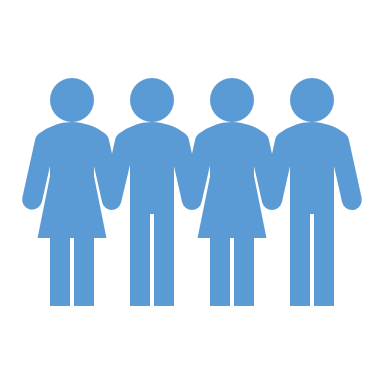 Arlene Amitirigala 
VP, Special Interest Groups
IABC/Toronto

Jacob R. Robinson 
Managing Director, SCC
IABC/Toronto
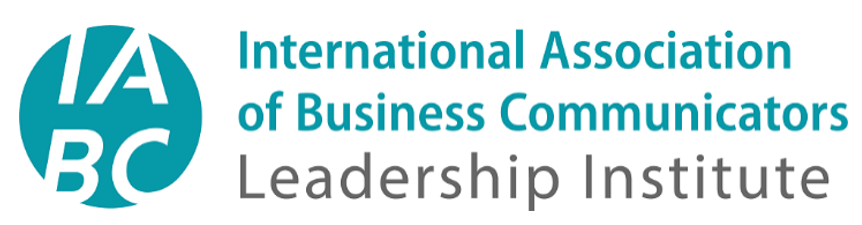 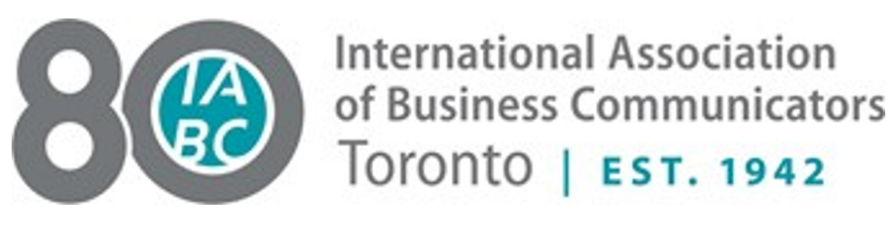 Introductions & Agenda
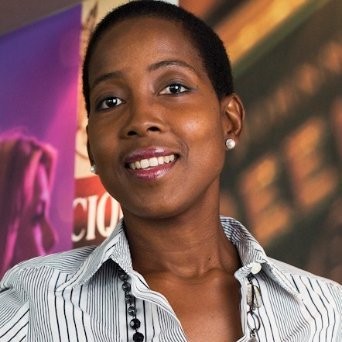 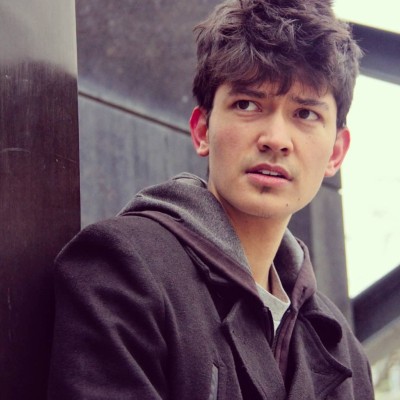 Our backgrounds and IABC journeys

Today’s Agenda
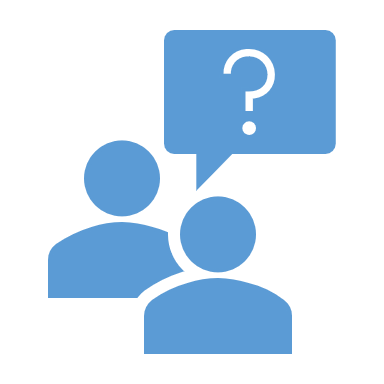 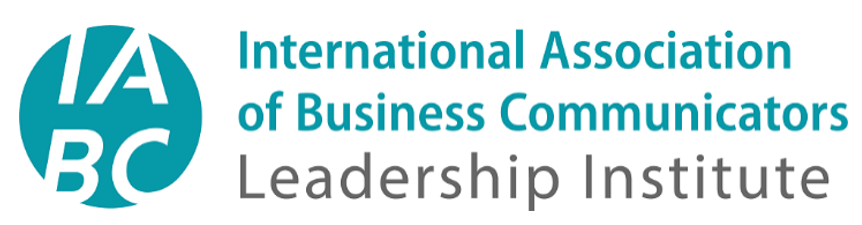 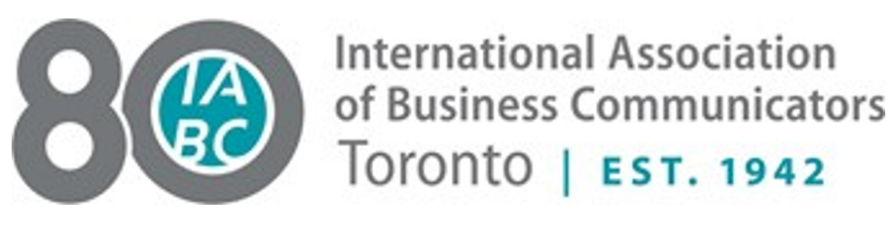 [Speaker Notes: 10 mins
Tell our story and involvement with IABC 
Talk about the session, how it will help you, and the flow today]
The PIC Experience
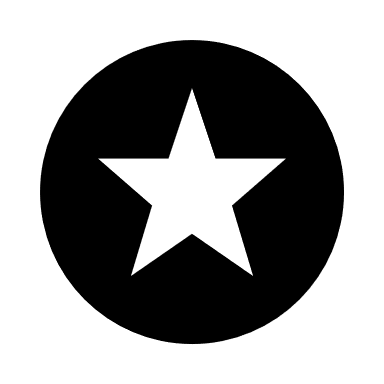 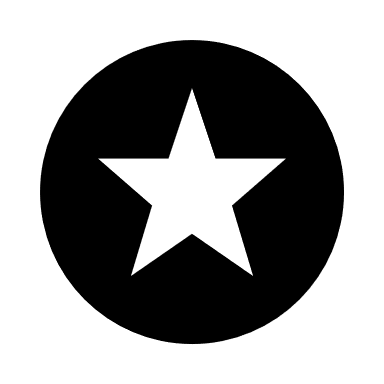 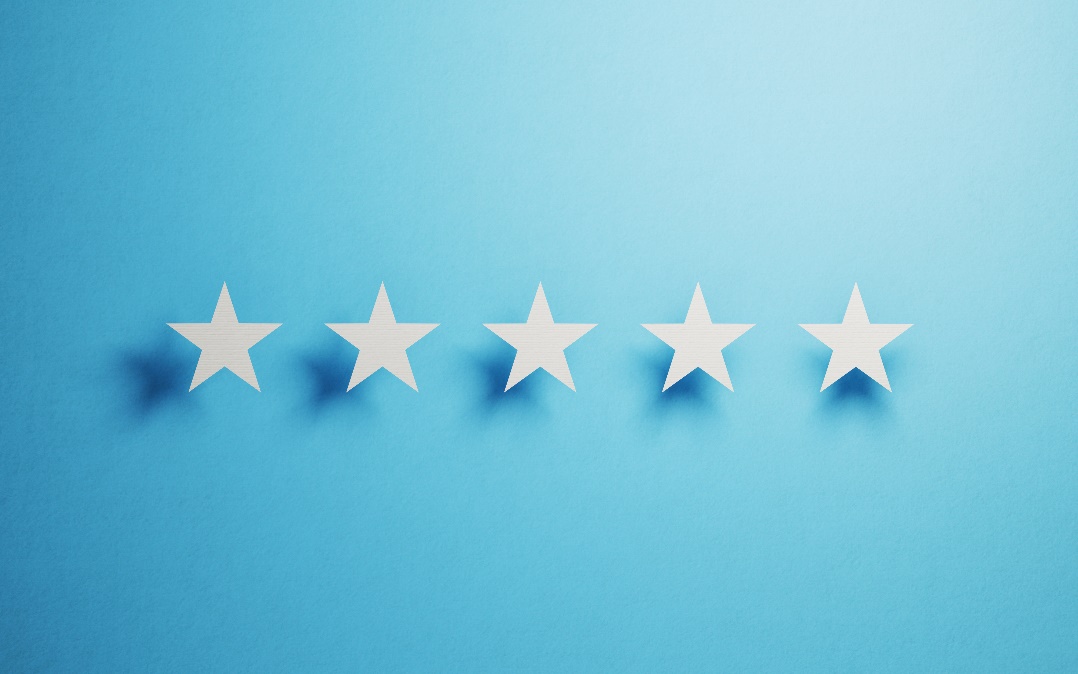 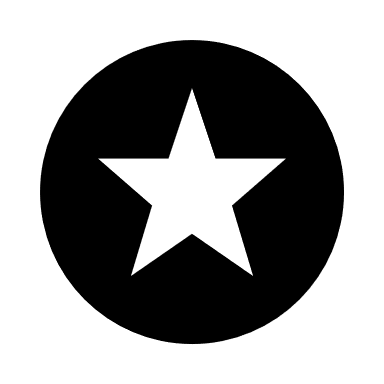 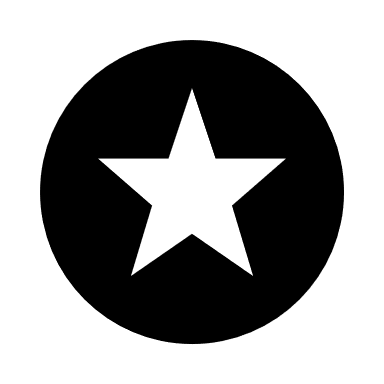 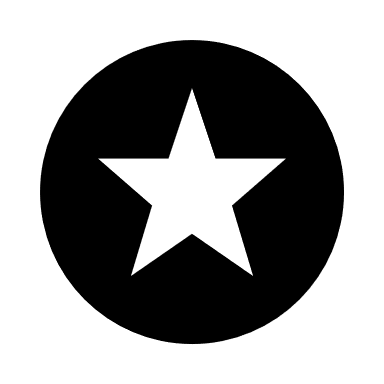 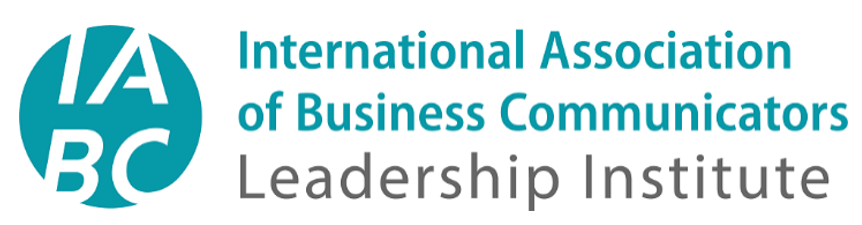 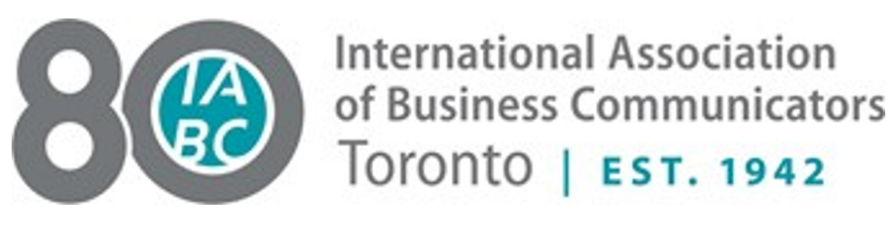 [Speaker Notes: 12 minutes]
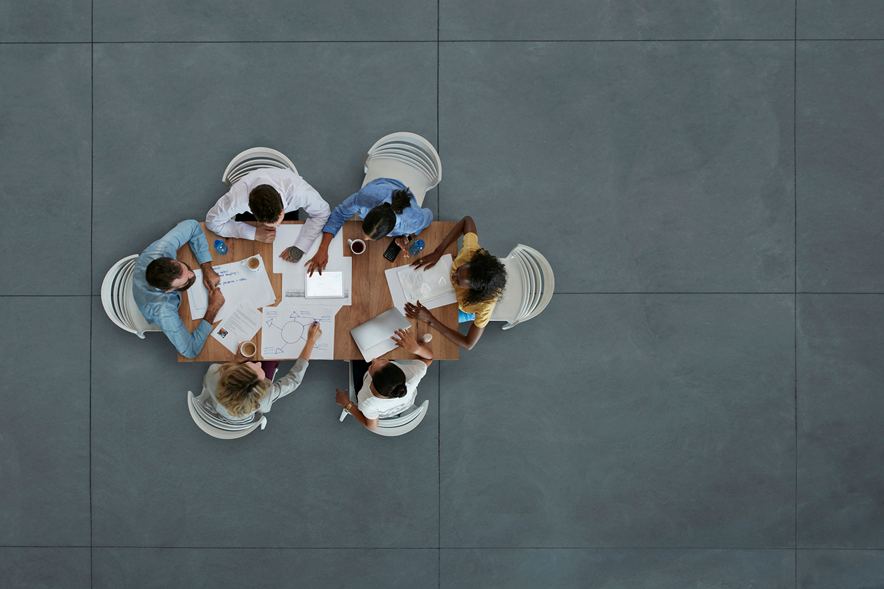 Networking: Round One
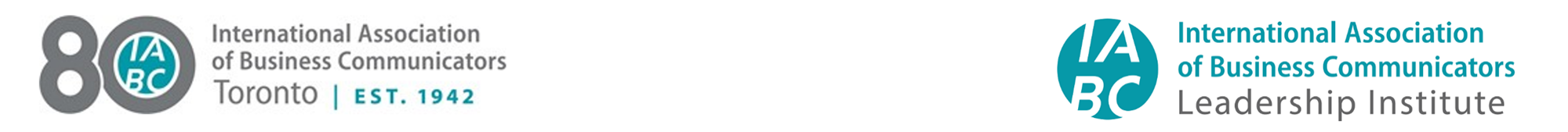 The Student Communicators Circle
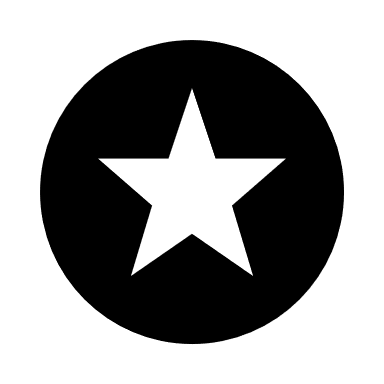 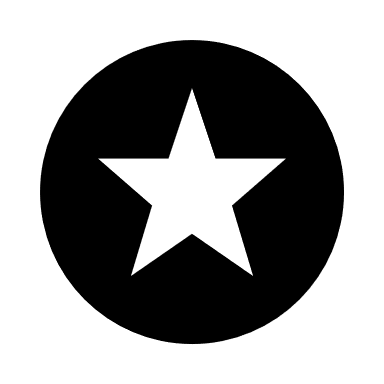 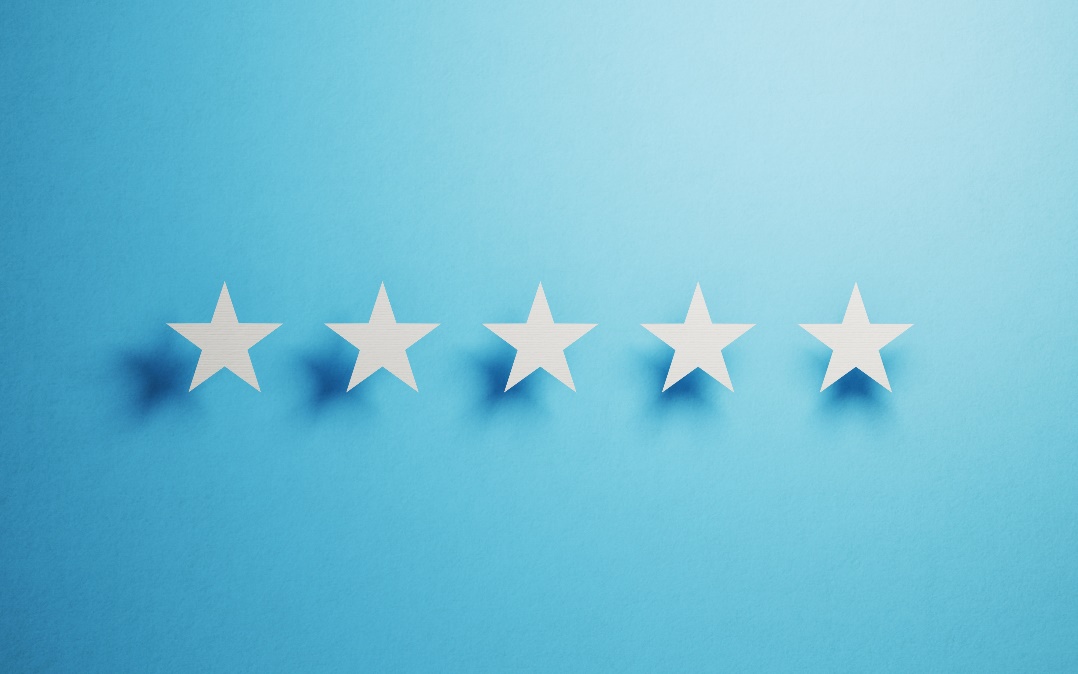 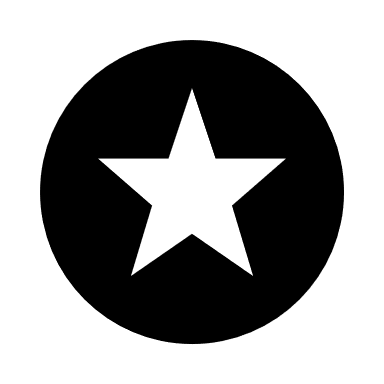 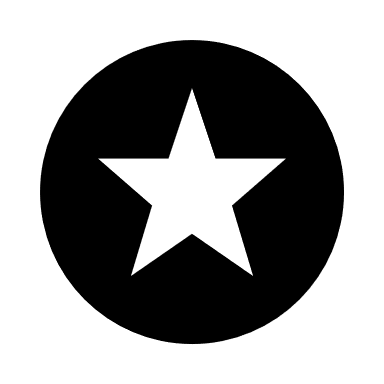 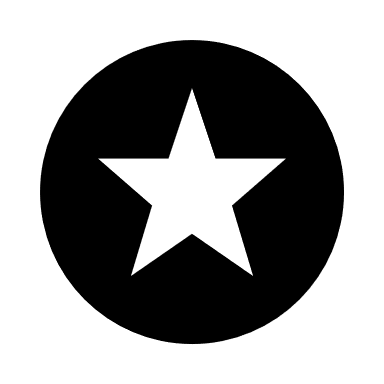 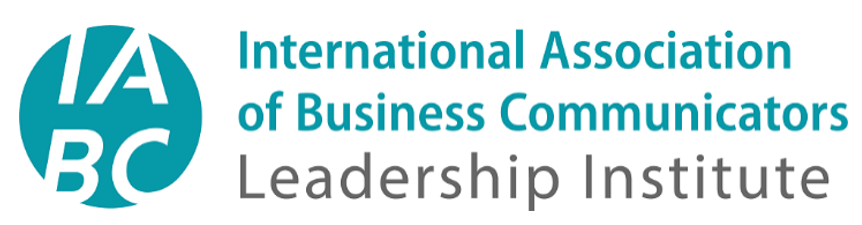 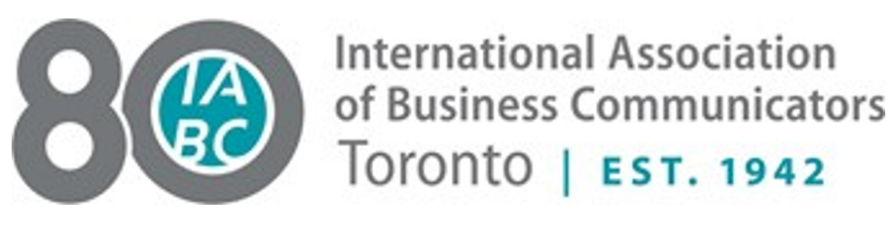 [Speaker Notes: 12 minutes]
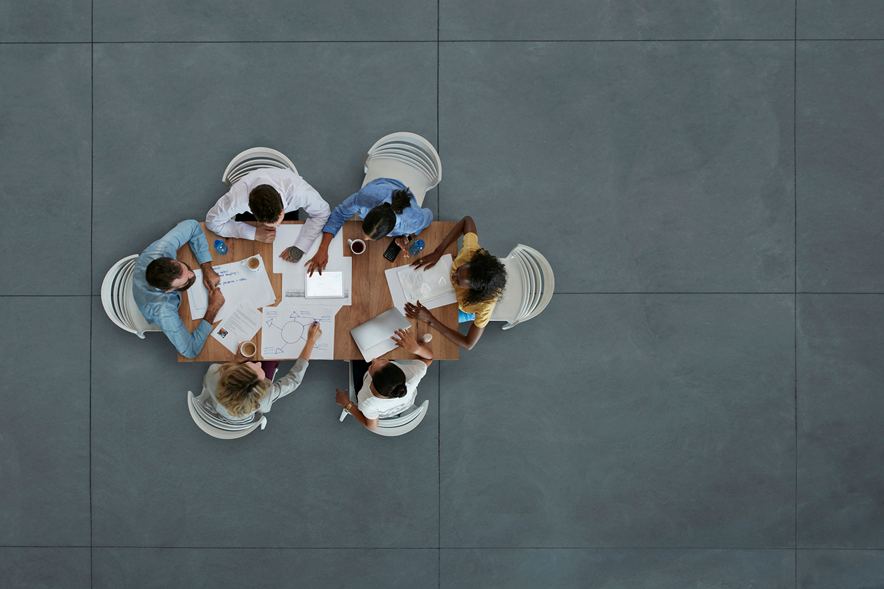 Networking: Round Two
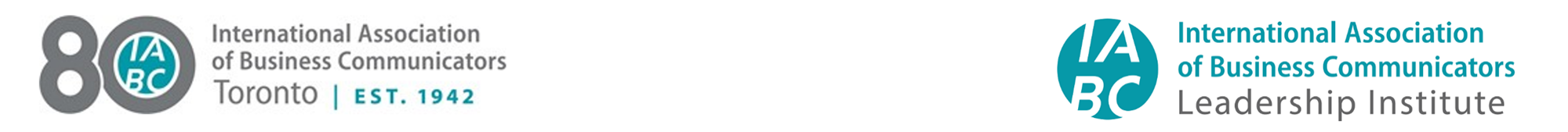 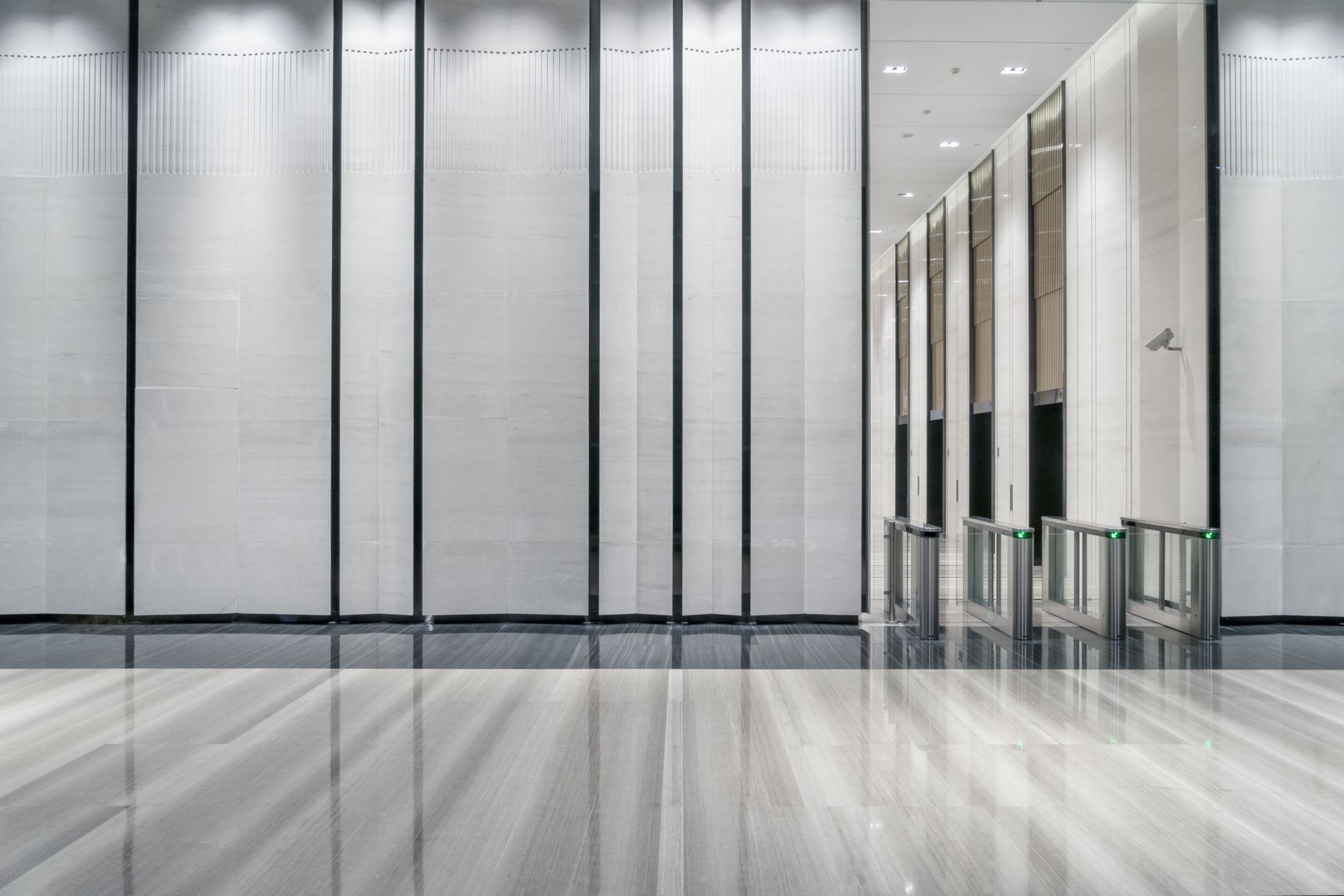 The Power of the Elevator Pitch
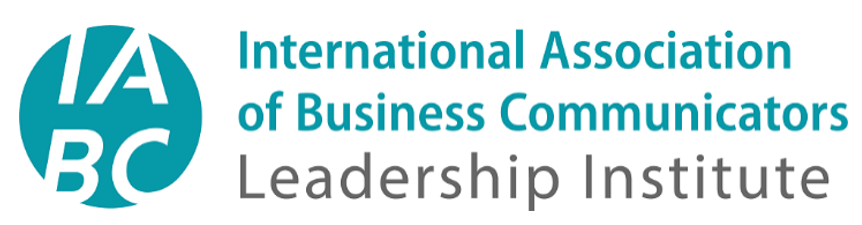 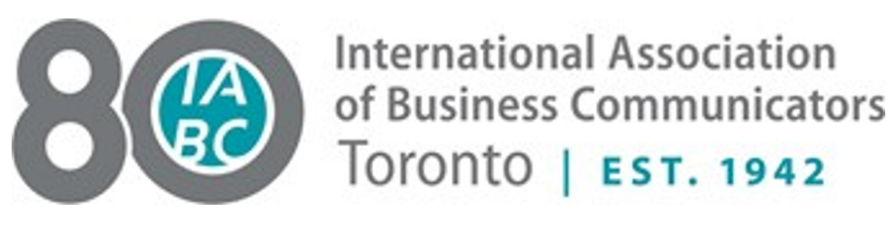 [Speaker Notes: 8 mins
It all starts with ‘WHY’]
Develop your Elevator Pitch
What is your focus and WHY?

Highlight key messages

Less than minute to deliver 

Be memorable
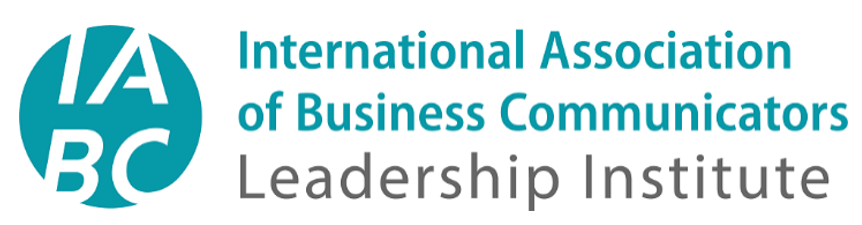 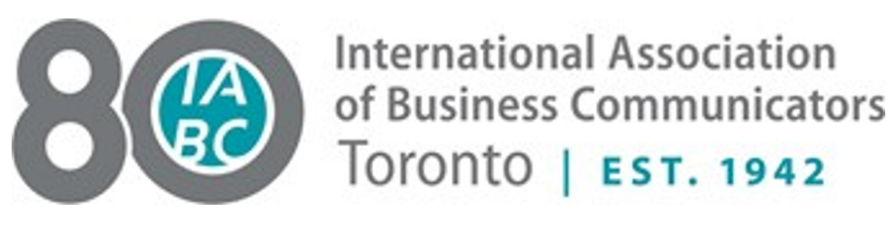 [Speaker Notes: 4 mins
Talk about why IABC, why this role exists
Talk about the what – what will they do in this role 
Talk about how it will benefit them and others – WIIFM rules
An Elevator pitch: 
Helps to secure commitment and action. Be memorable in terms of how you deliver it and how the receiver receives it.
Written to be said not read
Consider ‘writing for radio’ as a technique – lots of radio experts in this room!
We remember things in ‘threes’ so try and stick to three bullets per point
Try and paint a picture of what success will look like (you might like to consider a metaphor)
Summarise your most important messages
Use simple language – avoid jargon and acronyms, make it real
Practice delivering it]
Wrap Up
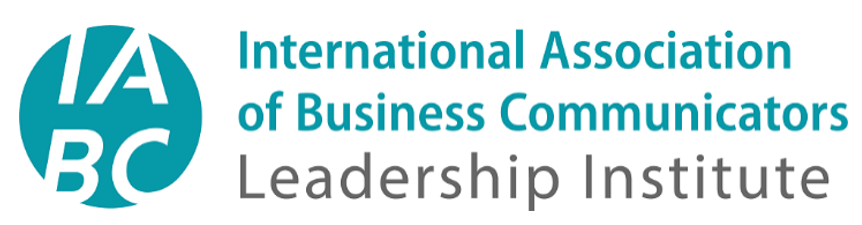 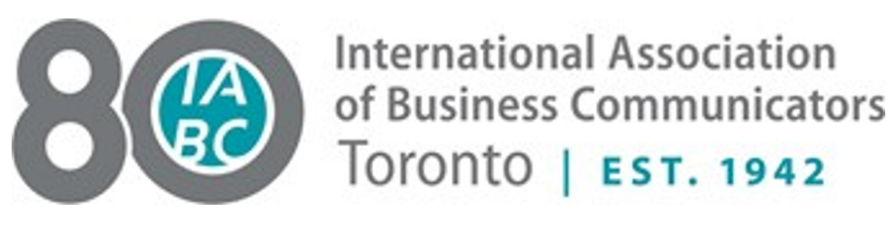 [Speaker Notes: 4 mins]